Graphical User Interfaces (Part 2)
1
View
view
presents the user with a sensory (visual, audio, haptic) representation of the model state
a user interface element (the user interface for simple applications)
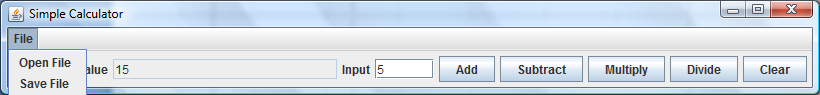 2
Simple Applications
simple applications often consist of just a single window (containing some controls)
JFramewindow with border, title, buttons
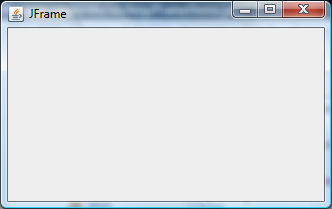 3
View as a Subclass of JFrame
a View can be implemented as a subclass of a JFrame
hundreds of inherited methods but only a dozen or so are commonly called by the implementer (see URL below)
Object
Component
user interface item
Container
holds other components
Window
plain window
Frame
window with title andborder
JFrame
View
4
http://java.sun.com/docs/books/tutorial/uiswing/components/frame.html
Implementing a View
the View is responsible for creating:
the Controller
all of the user interface (UI) components
menus		JMenuBar, JMenu, JMenuItem
buttons		JButton
labels		JLabel
text fields	JTextField
file dialog	JFileChooser
the View is also responsible for setting up the communication of UI events to the Controller
each UI component needs to know what object it should send its events to
5
CalcView: Create Controller
public class CalcView extends JFrame
{
  public CalcView(CalcModel model)
  {
    super("Simple Calculator");
    model.clear();
    CalcController controller =
            new CalcController(model, this);

    this.setDefaultCloseOperation(JFrame.EXIT_ON_CLOSE);
  }
}
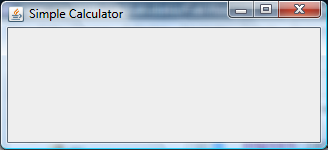 6
Menus
a menu appears in a menu bar (or a popup menu)
each item in the menu is a menu item
menu
JMenu
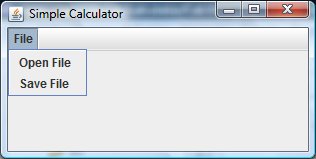 menu bar
JMenuBar
menu item
JMenuItem
*
*
7
http://docs.oracle.com/javase/tutorial/uiswing/components/menu.html
Menus
to create a menu
create a JMenuBar
create one or more JMenu objects
add the JMenu objects to the JMenuBar
create one or more JMenuItem objectes
add the JMenuItem objects to the JMenu
8
Menus
JMenuBar menuBar = new JMenuBar();

JMenu fileMenu = new JMenu("File");
menuBar.add(fileMenu);

JMenuItem printMenuItem = new JMenuItem("Print");
fileMenu.add(printMenuItem);
9
CalcView: Menubar, Menu, Menu Items
10
Labels and Text Fields
a label displays unselectable text and images
a text field is a single line of editable text
the ability to edit the text can be turned on and off
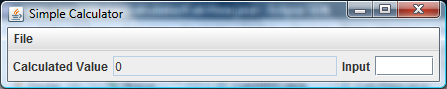 label
JLabel
text field (edit off)
JTextField
label
JLabel
text field (edit on)
JTextField
http://docs.oracle.com/javase/tutorial/uiswing/components/label.html
11
http://docs.oracle.com/javase/tutorial/uiswing/components/textfield.html
Labels
to create a label

JLabel label = new JLabel("text for the label");


to create a text field (20 characters wide)

JTextField textField = new JTextField(20);
12
CalcView: Labels and Text Fields
13
Buttons
a button responds to the user pointing and clicking the mouse on it (or the user pressing the Enter key when the button has the focus)
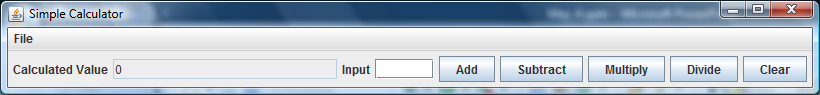 button
JButton
14
http://docs.oracle.com/javase/tutorial/uiswing/components/button.html
Buttons
to create a button

JButton button = new JButton("text for the button");
15
CalcView: Buttons
16
File Chooser
a file chooser provides a GUI for selecting a file to open (read) or save (write)
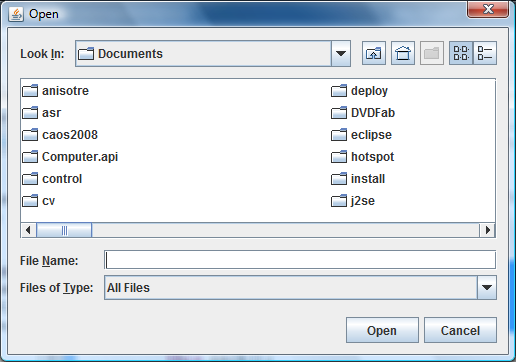 file chooser (for
choosing a file to open)
JFileChooser
17
http://docs.oracle.com/javase/tutorial/uiswing/components/filechooser.html
CalcView: File Chooser
18
Event Driven Programming
so far we have a View with some UI elements (buttons, text fields, menu items)
now we need to implement the actions
each UI element is a source of events
button pressed, slider moved, text changed (text field), etc.
when the user interacts with a UI element an event is triggered
this causes an event object to be sent to every object listening for that particular event
the event object carries information about the event
the event listeners respond to the event
19
Not a UML Diagram
event
 listener A
event
 listener B
event object 1
event
source 1
event
 listener C
event object 2
event
source 2
event
 listener D
20
Not a UML Diagram
"open"
event object "open"
"save"
"sum"
"subtract"
Controller
"multiply"
"divide"
event object "clear"
"clear"
implements
ActionListener
AbstractButton
ActionEvent
21
Implementation
each JButton and JMenuItem has two inherited methods from AbstractButton
	  public void addActionListener(ActionListener l)  public void setActionCommand(String actionCommand)

for each JButton and JMenuItem
call addActionListener with the controller as the argument
call setActionCommand with a string describing what event has occurred
22
CalcView: Add Actions
23